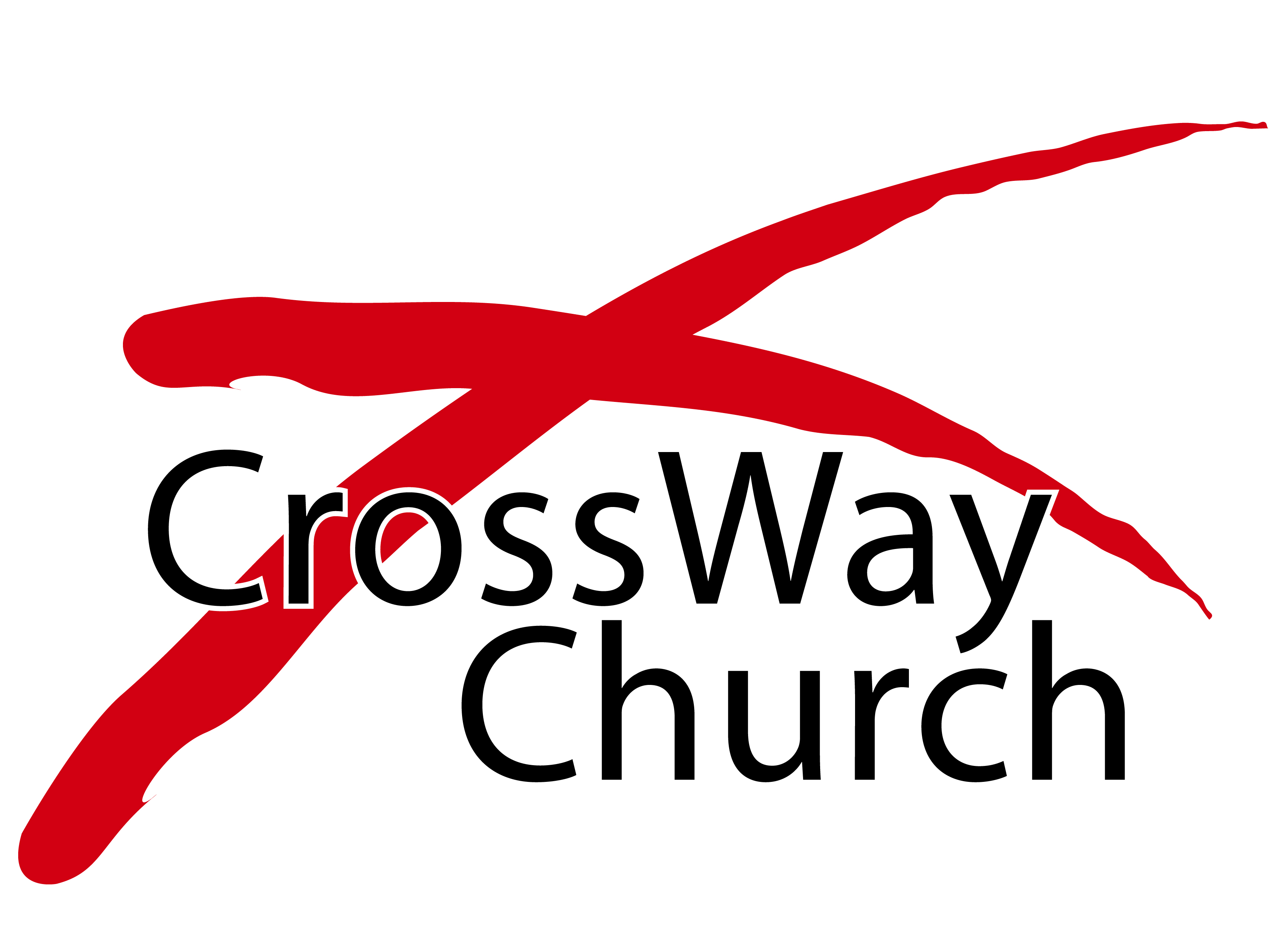 Seeing the Living Hope of EASTER
A Special EASTER Sunday Message
Romans 4:25b
April 20, 2014
Pastor Paul K. Kim
RECAP: WHY IS GOOD FRIDAY “GOOD”?
[Jesus] was delivered up for our trespasses
and raised for our justification.
Romans 4:25

It shows the GRAVITY of our sin: sin is our most realistic root-problem and we cannot save ourselves from sin.


It shows the JUSTICE of God: God is just God who condemns all sins with retributive justice in his holiness.


It shows the LOVE of God: God is loving God who “delivered up” his only Son for our sins in his mercy.
HOW DO WE SEE THE LIVING HOPE OF EASTER?
1)	We must see that CHRIST’S JUSTIFICATION becomes ours through faith in the risen Christ.

[Jesus] was delivered up for our trespasses
and raised for our justification.
Romans 4:25
HOW DO WE SEE THE LIVING HOPE OF EASTER?
1)	We must see that CHRIST’S JUSTIFICATION becomes ours through faith in the risen Christ.

[Jesus] was delivered up for our trespasses
and raised for our justification.
Romans 4:25

 And if Christ has not been raised, your faith is futile and you are still in your sins.1 Corinthians 15:17
HOW DO WE SEE THE LIVING HOPE OF EASTER?
1)	We must see that CHRIST’S JUSTIFICATION becomes ours through faith in the risen Christ.

[Jesus] was delivered up for our trespasses
and raised for our justification.
Romans 4:25

For if while we were enemies we were reconciled to God by the death of his Son, much more, now that we are reconciled, shall we be saved by his life. 
Romans 5:10
HOW DO WE SEE THE LIVING HOPE OF EASTER?
1)	We must see that CHRIST’S JUSTIFICATION becomes ours through faith in the risen Christ.

[Jesus] was delivered up for our trespasses
and raised for our justification.
Romans 4:25

Now if we have died with Christ, we believe that we will also live with him.
Romans 6:8

Jesus’ resurrection is the evidence for God’s declaration of Christ’s justification as God’s only Son [= Deity of Christ].
By grace through faith, we become united with Christ—he died in our place so we become justified in Christ as well.
Justification means “right relationship with God”—which frees us from all condemnation through the resurrection.
HOW DO WE SEE THE LIVING HOPE OF EASTER?
2)	We must see that our justification in Christ gives us A LIVING HOPE IN FACING TODAY--including hardships & sufferings.

1 Therefore, since we have been justified by faith, we have peace with God through our Lord Jesus Christ. 2 Through him we have also obtained access by faith into this grace in which we stand, and we rejoice in hope of the glory of God. 3 Not only that, but we rejoice in our sufferings, knowing that suffering produces endurance, 4 and endurance produces character, and character produces hope, 5 and hope does not put us to shame, because God's love has been poured into our hearts through the Holy Spirit who has been given to us.
Romans 5:1-5
HOW DO WE SEE THE LIVING HOPE OF EASTER?
2)	We must see that our justification in Christ gives us A LIVING HOPE IN FACING TODAY--including hardships & sufferings.

35 Who shall separate us from the love of Christ? Shall tribulation, or distress, or persecution, or famine, or nakedness, or danger, or sword? 36 As it is written, “For your sake we are being killed all the day long; we are regarded as sheep to be slaughtered.” 37 No, in all these things we are more 
than conquerors through him who loved us.
Romans 8:35-37

The present results of our justification are (1) peace with God, (2) access to grace in relationship, (3) joy in the glory of God.
This enables and strengthens us to face anything in life.
We are “more than conquerors” because of the risen Christ even in facing hardships, sorrows, and sufferings.
HOW DO WE SEE THE LIVING HOPE OF EASTER?
3)	We must see that our justification in Christ gives us A LIVING HOPE IN FACING TOMORROW—including uncertainty & death.

For if while we were enemies we were reconciled to God by the death of his Son, much more, now that we are reconciled, shall we be saved by his life. 
Romans 5:10
HOW DO WE SEE THE LIVING HOPE OF EASTER?
3)	We must see that our justification in Christ gives us A LIVING HOPE IN FACING TOMORROW--including uncertainty & death.

54 When the perishable puts on the imperishable, and the 
mortal puts on immortality, then shall come to pass the saying that is written: “Death is swallowed up in victory.” 55 “O death, 
where is your victory? O death, where is your sting?” 56 The sting of death is sin, and the power of sin is the law. 57 But thanks be to God, who gives us the victory through our Lord Jesus Christ. 1 Corinthians 15:54-57

Christ’s resurrection also gives us an indestructible joy and hope to face tomorrow.
We have a living, lasting hope even in uncertainties of future.
Ultimately, Christ have us the victory over death—we shall become like Christ with a new resurrected body!
Because He lives, I can face tomorrow
Because He lives, all fear is gone.
Because I know, He holds the future
And life is worth the living just because He lives.

― Bill & Gloria Gaither
THREE PRACTICAL QUESTIONS FOR OUR EVERYDAY LIFE
What will you do in order to be sure that you have the living hope of EASTER in you? 

In what ways does the living hope of EASTER encourage you to live by faith—not by sight/feelings daily? 

How does the living hope of EASTER help you face fears and worries in your current circumstances? To face tomorrow?
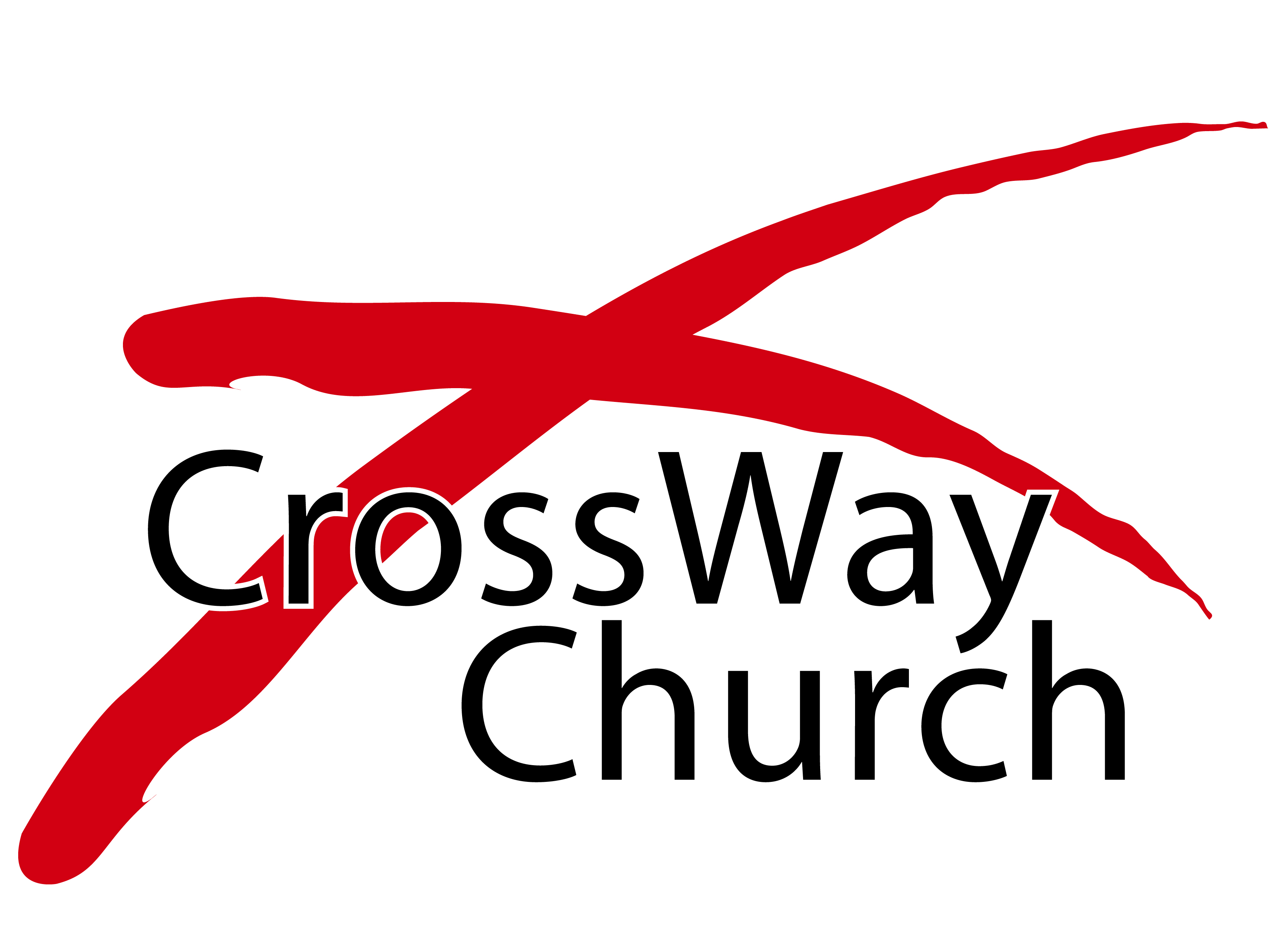